1
Electronic Health Record function & use
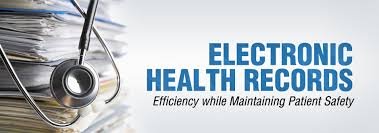 Module 2
Introduction
2
Patients are asking more questions about care, tests, medication, appointments, treatments and bills
Patients want to be more involved in their health care decisions
Internet research has created a more knowledgeable patient
Patients want to have a Personal Health Record
[Speaker Notes: Ask students if they think an electronic health record can assist with these concerns]
Learning Outcomes
3
Upon completion of this course the learner will be able to:

Describe the benefits of using an EHR to document patient care
List and explain the functions of an EHR
Describe how we use patient information in our facility and how we share it outside of our facility
Explain how patient information is captured in an EHR
Describe the relationship between an EHR and a PMS system
Explain how user access is created and maintained and the function of audit trails
Your Experience with EHRs
4
Does your physician use an EHR?
Do you think an EHR can improve patient outcomes, or not?
Why do you think that so many physicians and facilities have not moved to an EHR?
Would you choose to see a physician because they used an EHR?
Do you feel that you lose that “personal touch” when your physician uses and EHR during your visit?
[Speaker Notes: Have students discuss their experience with each system, EHR vs paper, as a patient.
Ask students if they think using an EHR will (or will not) improve patient care.

Have students discuss if they know why providers have resisted getting EHRs .

Ask students if they care if their doctor uses an EHR and have them explain why or why not.
Ask students if they think technology takes away from that “personal touch” in healthcare]
Why have an EHR?
5
Federal government initiative
Promote continuity of care
Interoperability
Improve quality of care
Reduce healthcare costs
Save time, increase efficiencies
Improve patient satisfaction
Reporting to outside agencies
[Speaker Notes: In 2004 President Bush announced he wanted all healthcare organizations to have fully operational EHRs by 2015.  
The Federal provided money to hospitals and doctors offices that bought an EHR. The federal government also set the standards for EHRs. They also penalized providers that did not do it. 
The government's primary goal was to improve patient care, reduce medical errors that killed thousands of Americans every year and reduce healthcare costs by providing information for clinical decisions. They hoped by improving the continuity of care it would mean improving the information that followed the patient to new providers. To do that, EHRs had to be interoperable. That means one EHR can transfer a patient’s medical information to another EHR. 
Hurdles to EHR adoption include lack of standards, system costs, lack of time to evaluate and implement systems, absence of interoperable systems, security and privacy issues, and lack of confidence by practitioners and consumers. 
EHRs should improve quality and reduce costs by reducing errors. They can also automatically report information to Public Health to reduce things like the transmission of TB.]
Data Integrity
6
The integrity of data can be ensured only if it is complete, accurate, consistent, timely, and has not been altered, destroyed or accessed by unauthorized individuals.
Strict organization-wide policies must be in place to ensure data integrity.
All of these qualities of data ensure that the data is reliable to use for patient care. 

We want to avoid GIGO
Garbage In Garbage Out
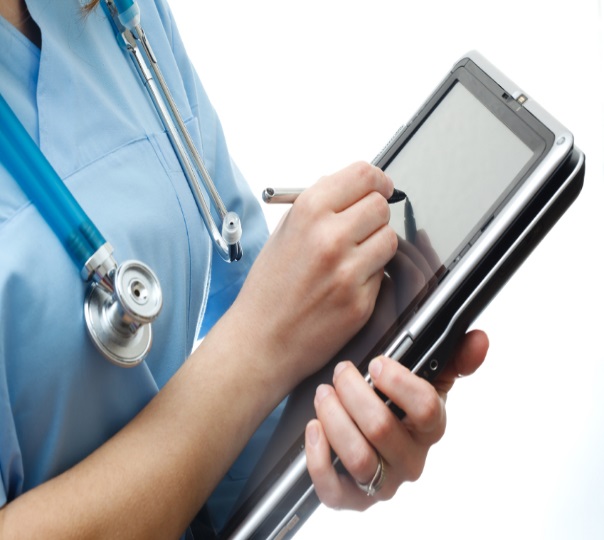 [Speaker Notes: Ask the class:  Why is accurate documentation in the EHR so important?
Answer: Documentation is part of the legal health record. It is used in litigation cases. It also provides the necessary information so providers can get paid properly.

Data Integrity is a term used to refer to the accuracy, completeness and reliability of clinical documentation, if the medical record is not correct providers will make mistakes.]
How can an EHR facilitate having data that has integrity?
7
Data accuracy
Data timeliness
Data consistency
Data completeness

Templates can help with capturing these elements that give our data integrity.
[Speaker Notes: Data accuracy – date is accurate for the field it is being captured in, i.e the temperature being recorded for a patient is a true temperature value-  102.0 vs 120.0
Data timeliness – refers to the recording of data with the appropriate time, preferably concurrent, at point of care, i.e at staff is taking a patient’s pulse at their bedside at recording it immediately
Data consistency – data is the same wherever it appears and by anyone who records it, i.e all CNAs record activities of daily living the same way
Data completeness – refers to the collection/recording of data in it’s entirety, i.e recording a vital sign without your signature, date and time
Software can assist and prompt users to enter very specific types of information in templates.  For example, a BP field would only allow numbers to be entered, within a specific range 94.0 – 105.9, and a particular format.  This helps ensure that the data being entered is accurate.
Pose these questions to the class:
Question: Jennifer is nervous about the transition from paper-based records to EHRs because she is not used to a computer. What can the office manager do to ensure Jennifer will remain productive in her job after EHR implementation? 
Answer: Jennifer will require training, both for the EHR and basic computer skills. If the office manager provides early and repetitive training, Jennifer will likely feel more comfortable and confident using the software and performing her new job duties.   Jennifer should feel supported by her manager and be offered some one on one training with her.
Question: Why is the transition from paper-based records to EHRs taking so long for some medical offices?
Answer: Many concerns arise when a doctor’s office makes the change to EHRs. Price, training, and resistance are a few. But the biggest hurdle is lack of information. Office managers must educate themselves about different EHR software packages and basic functions of EHRs.]
Paper vs. Electronic Health Records
8
Access	
Documentation standards
Legibility
Ability to abstract data easily
Communication among providers
Documentation standards
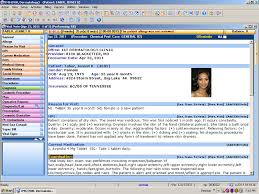 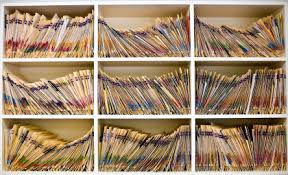 [Speaker Notes: Paper Records:
Access – only one person can have access to a paper medical record at one time, what happens if record is misplaced or lost somewhere? 
Legibility – A classic complaint about doctors is that their handwriting is terrible.  Many medication and other errors are the result of illegible and misinterpreted doctor notes. 
Ability to abstract data – it is nearly impossible to abstract information from paper records.  Example – the FDA is taking a medication off the market, think about how difficult it would be to find all your patients that are that are actively on that medication you would potentially have to go through thousands of charts to identify those patients that you need to contact.
Communication – very difficult to coordinate care, waiting for results, ordering tests – all require staff and doctors to complete multiple forms and paperwork results come back to the provider slowly
Documentation standards – paper documentation can be inconsistent among providers and staff, not using the same language or terminology, leads to incomplete documentation. 
Now let’s think about these items in an EHR…………
Access – multiple people can have access to the record simultaneously and remotely
Legibility – all documents and records are in text form, no more trying to interpret what the doctor is documenting
Communication – tests results are automatically uploaded and tasked to the ordering physician for review, prescriptions are e-prescribed directly to the pharmacy, CNAs and HHs can see the orders physicians have entered for their patients and recorded their interaction with the patient which goes right into the patient’s chart
Documentation standards – template prompt users to entry complete and accurate information about patients, leading to more detailed and better documented record]
What can an EHR do?Core functions of an EHR
9
Health information and data
Order entry and management
Results management
Decision support
Electronic communication and connectivity
Administrative processes
Patient support
Reporting and population management
[Speaker Notes: Health Information and Data – complete patient data must be present, the EHR must contain pertinent patient data so that the provider of care has all the information easily accessible for sound clinical decisions
Order entry management – Entry of orders and prescriptions. Computerized orders for labs and tests improve work processes; eliminates lost orders, unclear instructions, handwriting discrepancies, duplication of orders, no more paper forms
Results management – Management and ordering of lab test and radiology test results.  Computerized results can be accessed more easily, any time any place, reduced lag time between when the test was performed and when the results get back to the ordering physician, speedier feedback to patient regarding results and updates to treatment plan based on these results.
Decision support – Drug prescribing and dosage, disease screening, diagnosis and treatment and care quality improvements.  Information can be accessed through the EHR for prescription details, drug to drug interactions, drug to allergy interactions, dosing information, diagnoses, management of diseases and symptoms, disease outbreak and adverse reactions or events.  This function is vital to patient safety in regards to executing their treatment plan and is supported by evidenced based data that has been found successful for other patients with similar conditions or circumstances.
Electronic communication & connectivity – Accessing information between specialists, PCPs, radiology, laboratories and pharmacies.  Interoperability between these offices, hospitals, labs systems.  Connectivity is the ability to maintain a connection between two or more points in a telecommunications system.  This also facilitates “transition of care” from one facility to another, i.e. patient being discharged from the hospital to a Nursing home or needs home health care per discharge instructions.
Administrative processes  - Scheduling, billing, claims, authorizations and referrals. Provides clearer information about insurance eligibility, referral and authorization management and clinical documentation would supports code selection when billing for services.
Patient support – Home monitoring, patient education, telehealth.  Improves the care quality and reduces medical costs by allowing patients to home or self monitor for specific findings which are upload to the physician.  Also provides educational materials through their patient portal, EHR, and printed materials and instructions.
Reporting & population management – Automating reporting to government agencies.  Reporting of certain conditions, i.e gunshot wounds, child/elder abuse, HIV, births, deaths, are mandated by local, state and federal government can be easily done through an electronic transmission of this information vs. filling out paperwork.]
Patient Portals
10
Used by healthcare facilities and insurance companies
Interactions for patients may included:	
Requesting appointments
Requesting prescription refills
Access to immunization records
Access to lab reports
Emailing questions
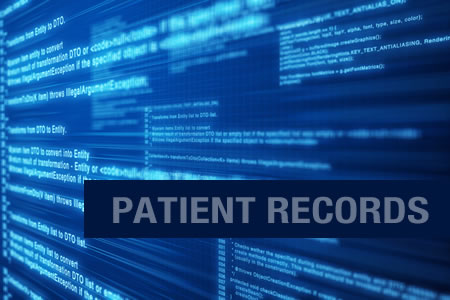 [Speaker Notes: Discuss patient portals, ask the class if any of their physicians offer a patient portal and if so, do they see it as a benefit?

Patient portal: secure Internet connection to a practice for communication and patient access to practice databases

Interactions include: e-mailing questions, completing paperwork, requesting prescriptions or refills, obtaining test results, accessing a treatment record, disputing information in the record, transferring information from a PHR to the practice record (or vice versa), requesting that information from a record be sent to another provider outside the practice, updating demographic or financial or other information, reporting medical home test or medical monitor results, scheduling or changing appointments, checking billing statements, completing surveys and questionnaires, accessing patient education information, comparing health status to national norms]
Policies about Patient Communication
11
What types of communication are permitted
What members of the practice may receive and document messages
Time parameters for response to messages
Documentation of follow-up messages
Message etiquette and wording
Retention of messages
Privacy and security of messages and message systems
HIPAA compliance on access to records
Procedure for dealing with inappropriate messages
Special authorization for use of some message systems (e.g. e-mail)
[Speaker Notes: Discuss your company’s policies about communicating between patients and the office.  What systems do you use, are there any privacy concerns with these communication systems?  Tablets, cell phones, paper forms, etc.

User rights and access – access to a patient’s EHR is based on your role/job.  You be given as much access as you need to efficiently perform your job and no more.  

Discuss your company’s procedures about documenting messages regarding patient’s clinical care, follow up on messages, etc

Ask the class if documentation needs to be professional and complete about a patient.  Any documentation that is clinical in nature will become part of the medical record, if the record was summoned to court would it be a strong defense for your physician or facility, or not.]
EHR Supporting other Departments
12
Financial Input/Output:
Billing
Accounts Receivable
Materials Management
Clinical Input/Output:
Radiology
Bedside Care
Order Entry
Surgery
Pharmacy
Emergency Department
Diagnostic Services
Support Input/Output:
Health Information Management
Decision Support
Case Management
Scheduling
Transcription
Registries (i.e. Cancer, Birth, Trauma
[Speaker Notes: An EHR not only stores the patient’s protected health information but also supports many other functions of your organization.

Financial – EHR documentation supports every procedure and disease code we use to facilitate reimbursement for your organization.  “If it isn’t documented, it didn’t happen.”  Services that are not properly documented and have a medically necessary diagnosis code to support the service happening will not be reimbursed by the insurance company.  Also, proper use of the EHR may be linked to the purchasing of supplies and maintaining inventories for your company.  For example, it is documented that a patient was given a pair of crutches at their visit, this would take the crutches out of inventory and alert the medical supply purchasing department that the inventory for that item has gone down and an order may need to be placed.

Clinical – EHR documentation links or may trigger event to occur at other clinical areas within an organizational.  For example, a patient may be in the ED and will be admitted to the hospital, this information could be sent directly to the Admissions, Nursing, Housekeeping, Dietary, etc. departments to put them on alert that a patient is being admitted.

Support – EHR documentation support the HIM department functions which deal with coding, abstracting, analyzing medical records, and release of information.  Proper case management and discharge procedures are supported using this documentation.]
How and why do we share information with outside agencies and facilities?
13
Minimum necessary standard
Interoperability
Research
Registries
Reportable events
Continuity of care
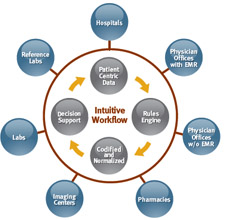 [Speaker Notes: Interoperability—the ability of systems to communicate and exchange information with one another. Have students discuss whether sharing health information between care providers and facilitates is a positive or negative practice
Relay an example of the consequences of systems that lack interoperability.  Example:  Patient is scheduled for knee replacement surgery. The nurse anesthetist takes the patient’s history for anesthesia clearance. All of the patient’s responses are entered into the anesthesia database.  The patient then has to meet with an intake nurse for his nursing history.  Because the anesthesia group uses one computer system, and the hospital uses another, all of the questions have to be repeated and the data captured  a second time.  
Give students examples or have them brainstorm examples of when minimum necessary should be imposed.  Example:  A female patient was an inpatient seven years ago due to appendicitis.  She was admitted recently as a result of a car accident.  The insurance company requests any and all records related to the accident.  In that case the appendicitis does not need to be released.
HIV status and substance abuse, if not directly related to the patient’s care must be protected and only disclosed with the patient’s permission.
Research plays an important role in the United States, accounting for many of the medical advances that have become commonplace today.   If a facility or its patients are involved in research studies, the EHR must provide the capability to gather information needed and to report treatment outcomes as noted in the research protocol. Office staff functions may also require adjustments for research participant patients, so it is important for all in the health care practice to be introduced to the research process.  For example, the CDC has been working to reduce influenza and pneumonia outbreaks by requiring providers to vaccinate everyone.  The CDC also is collecting data from providers related to urinary tract infections caused by Foley catheters that are left in for more than a couple of days.  An EHR facilitates collecting this information and providing a method to share this with the CDC very easily.
Registries are often sponsored by government agencies to gather specific pieces of health care data on designated populations, helping to identify geographic areas where diseases are found, effective treatments, life span of those with the disease, conditions under which the disease occurs, and so forth; reporting to specific registries may be required by law in some states
Reportable events—state laws may require reporting of illegal or suspected events such as child or elder abuse or injury caused by violent means, certain contagious diseases, and sexually transmitted diseases; data is required to ensure follow-up treatment, for notification of exposure to other individuals, and to investigate illegal activities
Continuity of Care—health care providers need to have accurate information about the patient’s current diagnoses, medications, health status, and important test results in order to provide quality care; sharing also eliminates duplicate testing and decreases errors; patients in emergency situations are not able to communicate information that may be vital for survival; current patient information is important when patients are referred to a specialist or other provider for care

Ask students what other facilities your organization shares information with and who shares information with you?]
How is information captured in an EHR?
14
Identify the correct patient
Access the correct patient’s EHR
Enter the information in the EHR via computer entry, scanning, or direct interface
EHR correction of documentation
Remote data capture
[Speaker Notes: Ensure that the patients presenting for care is who they say they are, need to identify potential medical identity fraud.

Ensure that you have selected the correct patient’s record.  Many patients have the same name and maybe the same DOB.  Use several pieces of the patient’s demographic information to be sure you have the correct record open, name, DOB, phone number, address are examples

Having the proper training and technology is key to efficiently entering information into an EHR.  Templates are created to assist users to enter the correct information into the fields accurately, completely, etc. to ensure the data has integrity and is useful to others that will use it.

Error correction of documentation—can use delete or modify functions bringing up an “in error” or “modified” notation; audit trail available to permanently keep track of what was changed
Ask the students:  “Why is it important that the person who made the error, make the correction?”

Remote data capture – much of the information that is entered into the patient’s electronic health record is done remotely, the patient is not always in the facility.  
Ask students about what devices they think would capture data remotely, Smart phones, PDAs, tablets, patient recording devices.  Do the students think there are advantages to remote data collection, if so why?

Ask the students if they believe there are any disadvantages of remote data capture….security of transmission, security of device]
Personal Health Record (PHR)
15
What is a PHR?
	A tool to allow the patient to have their own medical record
Allows the patient to track and update their health information
Empowers patient to have control and access to their record, they are the owner of their PHR
[Speaker Notes: A PHR is a tool that allows the patient or patient’s caregiver to plan and manage their own health care.  The patient gathers their demographic, insurance and health data and enters it into a formatted record.  The result is a record that the patient possess, and contains a complete overview of the patient’s history and current care.
Allows the patient to track and update health information from multiple doctors and facilities, coordinate care among providers and healthcare facilities not connected to one another, avoid duplication of tests and procedures, monitor prescriptions, allergies, and wellness.  
A PHR empowers the patient to have control and access to their information and control who has access to their PHR.  PHRs should give patients ownership of their information and can be easily accessible secure, private and confidential.]
General Types of PHRs
16
3 types of PHRs
Paper
Computer based
Web based
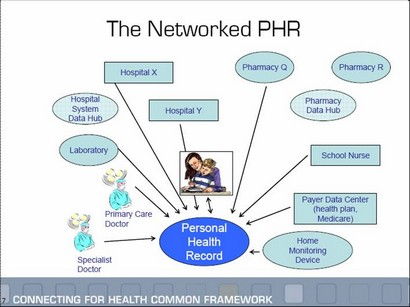 [Speaker Notes: Paper based – Keeping a paper record of health care encounters
Advantages – low cost method of record keeping, no worries about cybersecurity
Disadvantages – no remote access, may forget to bring PHR to appointments, no logical format to assemble, organize and update, difficult for patient to ensure secure access to the PHR

Computer based – or software based allows the patient to download or install software designed to facilitate keeping their healthcare information in a logical format.  It is not designed to interact with other systems, the patient enters the information themselves, or scans in documents and images.  When visiting a facility, the patient can print a copy of their PHR or save it to a portable device, i.e. flash drive, CD
Advantages – much more portability than paper based, often password protected, not connected to the Internet, back up of data helps to prevent loss of information
Disadvantages – the data is only as good as the accuracy used in entering it, typing errors by the patient can result in an inaccurate record, no Internet connectivity, if you forget to print copies or bring your flash drive, facilities may not allow an outside device (flash drive) to be inserted into their system in fear of viruses and other malware that may be on that device.

Web based – can be attached to a specific health information system (tethered), or not attached to a specific health information system (untethered)
Examples of tethered – patient’s insurance company, employer, healthcare facility.  Access is gained through that organization’s patient portal
Examples of untethered – software that is available to the patient that resides in the “cloud” or on the web site host’s server.  The software is not installed on the patient’s computer.  Access is granted through usernames and passwords created by the patient for themselves or others that they wish to grant access to their PHR
Advantages – remote access with an Internet connection
Disadvantage – worries about breaches or hacking into the web site’s servers]
EHR/PMS Interface, how does it work?
17
Electronic health records and Practice Management systems serve different purposes
EHR captures and manages patient’s healthcare information
PMS capture demographic, insurance information, manages schedules, billing, financial reporting
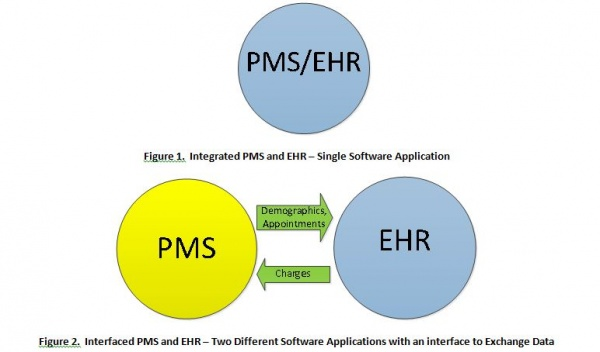 [Speaker Notes: When these 2 systems are integrated it facilities workflow between the 2 systems.  The patient is only set up once in the PMS system which automatically creates a chart in the EHR system.  Information from PMS that is needed in the EHR will populate the appropriate fields in the EHR, such as patient name, age, DOB, insurance, etc.  Information from the EHR goes back to the PMS to facilitate other needs for the patient, billing, follow up appointments, fulfilling treatment plans from the provider.

It is all about streamlining workflow, cutting down on paperwork and trying to make sure nothing falls through cracks for our patients.  
The workflow for billing and coding begins at the time the appointment is made and continues until payment is received.  As the provider is documenting their care and findings of the patient, behind the scenes the charges for those services are beginning to calculate and diagnosis codes reported by the physician at the end of the encounter are linked and automatically sent to the coding and billing office for review and submission to the insurance company.  

Particularly important in reimbursement for home health care and nursing home facilities is that much of the documentation by HH and CNAs can directly affect the reimbursement allowed for that patient’s care.

As you can see, interoperability between the billing system and the medical record is vital to financial well being of the organization.  As far as the insurance company is concerned, “if it isn’t documented, it didn’t happen”, and if audited by the insurance company and the medical record does not support what was reimbursed, they will take money back.  If it is determined that this is a wide spread problem at this organization, the organization may lose their ability to participate with that insurance company, may have penalties or criminal charges including imprisonment if fraud and/or abuse to determined.]
How is access determined for users?
18
How is access determined?
Role
Need to know
	
Should staff be allowed to share access?
Auditing access
[Speaker Notes: The facility determines who has access to their systems and the level of access for each employee.  Many times access is created based on your role at the organization.  Providers have access to the entire patient record but may not have access to billing and coding, CNAs and HHs may only have access to selected templates that they use in their job and no more.  Organizations must be diligent about only giving access to employees to their job, everyone should not have access to the entire system.  Access is granted on a “need to know” basis.
In small groups, ask students to consider some ethical questions about access.  Some examples could be:
One employee leaves her desk but remain logged in, another employee sits down at that workstation and begins to enter information or access a patient’s record – does the second employee have the right to do this, should their be some disciplinary action taken one or the other, or both employees, what would be that discipline, termination, verbal/written warning, retraining….
Should employers have access to your work e-mail account, why or why not?
What if a famous person or local elected official was a patient at your facility, should access be restricted?  If an employee accesses this kind of record and is not part of that patient’s care, they are just “curious” should there be an disciplinary actions taken with that employee?
If students were the system administrator, what strategies would they use in making up passwords?  Have students make up the requirements of a password (small or caps, numbers, symbols, length), how often the password should be changed, reusing an old password?  Have them pass them around to other students and give their opinions of whether the password they created is “secure” enough.
User rights are based on your role at the organization.  Have students discuss how rights and access may differ between employees (providers, nurses, medical records, scheduling, discharge planners, case managers, administrators, CNAs, HHs, etc)  Have them give examples of these rights for each role.
In small groups, ask students to discuss social media.  Can information about the organization they work for be posted on social media, why or why not?  How about patient information, whether the patient is identified or not, is it appropriate to post this on social media?  Should organizations have policies about social media use both on the job and about the organization, what are your policies?  Use examples to stress the importance of remaining professional even on their social media pages.]
HIPAA Compliance: Auditing
19
Ability to audit who accessed a record, and which area(s) were viewed, edited, printed  deleted, etc.

Only by having unique usernames for each employee with secure passwords can auditing of access be effective.
[Speaker Notes: Ask why HIPAA requires the ability to audit who accessed a record and see what they did.
 Should there be policies about access and consequences of unauthorized access]
HIPAA Compliance: Keeping the System Secure
20
Firewalls should deter unauthorized access to the system
Policies should exist to govern the security of hardware devices
Lock-down the devices.
Never store passwords on the computer.
Back up your files & store backup files off-site.
Encrypt PHI.
Use portable devices in secure areas.
Wipe hard drives for computers taken out of use before recycling.
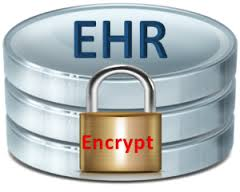 [Speaker Notes: Can there ever be too much protection?  
Securing the system is an on going job, there will always be individuals that are trying to hack into a system whether or not they mean to do harm if they are successful.  It is everyone in the organization that must be diligent to ensure that PHI about our patient remains safe, secure and confidential.  
There are laws that govern the protection of patient information that facilities and their employees must comply with otherwise they are essentially breaking the law!

Firewalls are software installed on the organization’s servers to prevent unauthorized access, this software must be constantly monitored and updated.
Policies:
Lock down – a device should automatically log off a user after a certain amount of idle time 
Passwords – should be complex enough so another employee could not figure it out, they should not be written down where other can see them
Back ups – now that much of the patient’s PHI is being managed electronically it is important that back ups are done at least every day and verified that they are complete backups of all servers.  Keep back ups off site in case the facility has a disaster. (talk about Hurricane Katrina or another natural disaster that may have caused patient records to be destroyed)
Encryption – all information that is being transmitted electronically must be encrypted so that anyone intercepting the information can’t read the information.
Portable devices – the tools we use to capture information are becoming more portable which adds another layer of security.  Ask students to think about having a company tablet that they use or on off site and what their role is in keeping that device secure.  (not leaving it in their car, letting their kids use it, using it for private use, dropping it, etc)
Disposing of equipment – care has to be take to ensure that when old computers, laptops etc are being disposed of, that the hard drives are wiped clean as there may be residual information left on that device that someone can access.]
Downtime
21
What happens when the system is down due to updates, power failures, server crashes?

Contingency Plan – must have a plan to continue with patient care even though the EHR is not accessible
Recovery Plan – how are we going to input information gathered about patients during a downtime once the system is up and running
[Speaker Notes: Discuss with the class how the facility can remain operational  (treating patients) even though there is no access to the EHR; use paper forms, dictate, etc

Once the EHR is operational, how do we input information that was captured during this downtime??]
Summary
22
Key concepts from this presentation:
Understand the importance of accurate documentation in an Electronic Health Record and how the information you enter affects the overall care for patients as well as the needs of the organization.
Have an overall understanding of the many functions of an Electronic Health Record and their use in managing patient care.
Appreciate the value of sharing patient information back and forth between other providers of care for your patients.
Comprehend how clinical document affects reimbursement.
Realize that you are responsible for the data you enter into an Electronic Health Records and the organizations’ responsibility to ensure that the data has integrity though auditing users access and activity.
Questions
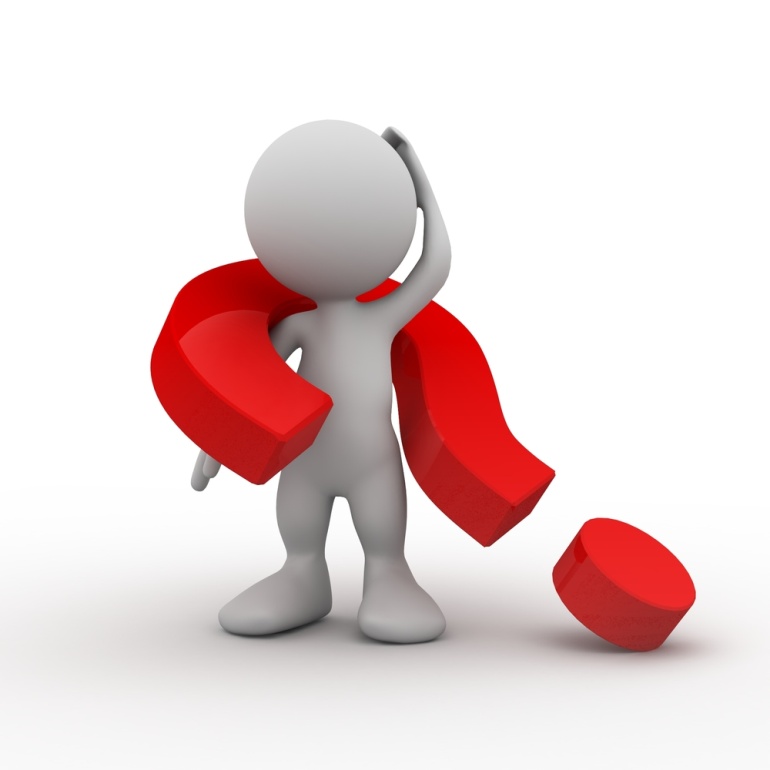 Thank You!
[Speaker Notes: Questions & Answers
 Thank You!]
Acknowledgements
24
This curriculum was developed with grant funding from The Healthcare Workforce Transformation Fund through the Commonwealth of Massachusetts, Executive office of Labor and Workforce Development.  The grant project was administered by Commonwealth Corporation and The Massachusetts eHealth Institute.
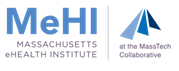 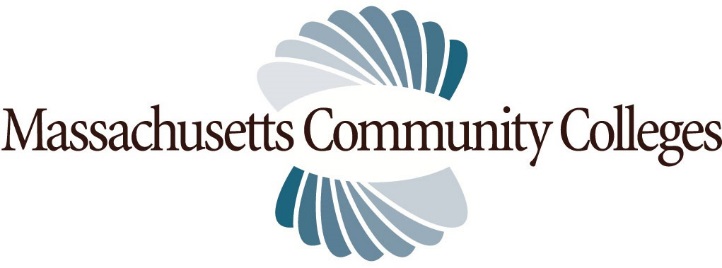